Дидактичний матеріал до уроків математики в 1 класі за підручником Ф.М. Рівкінд, Л.В. Оляницька
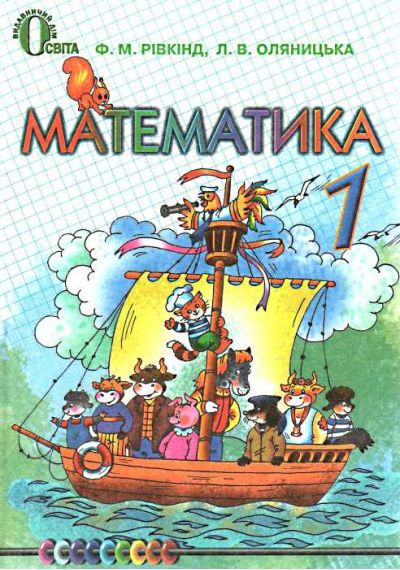 Підготувала
вчитель початкових класів
Великобалківської ЗОШ І-ІІ ст.
Бутенко Марія Георгіївна
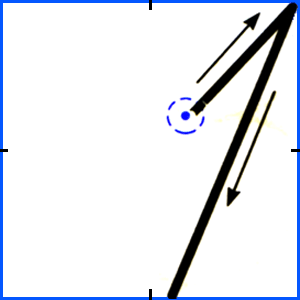 Ось один чи одиниця - І тоненька, і пряменька, наче спиця
Знайди кубики з цифрою 1
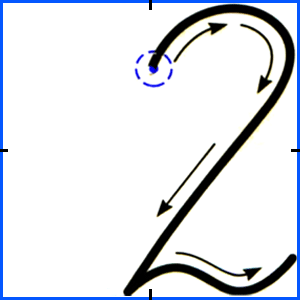 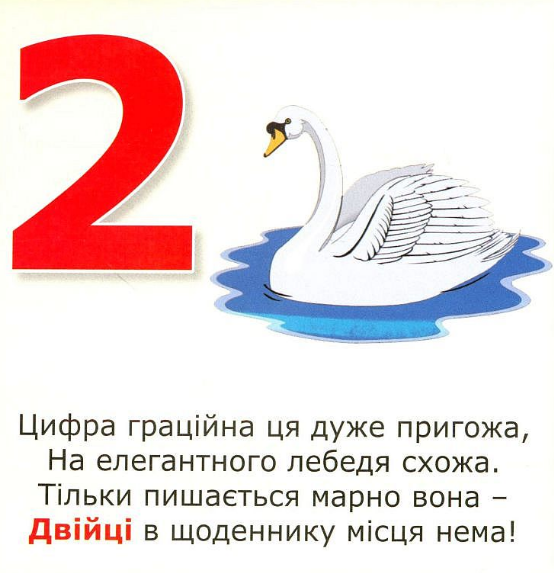 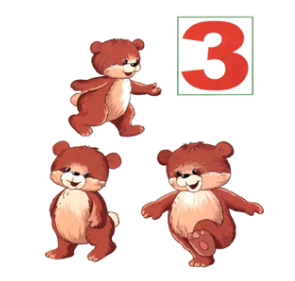 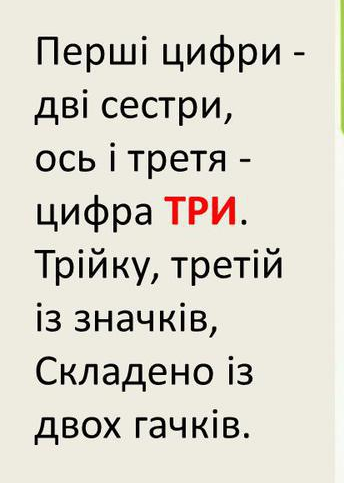 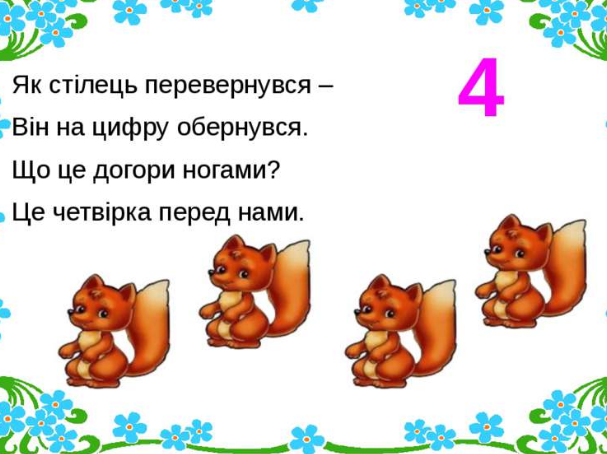 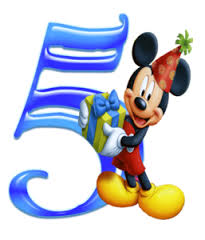 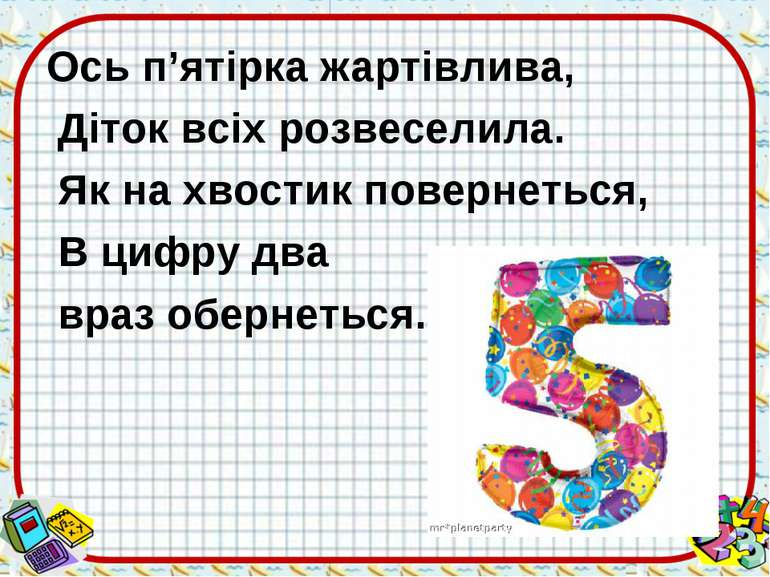 Відгадай
Цифра ця – мов гак
 На автокрані,
 Що вантаж 
Підносить плавно.

Ось ця цифра жартівлива,
 Діток всіх розвеселила.
 Як на хвостик повернеться, 
В цифру два враз обернеться.
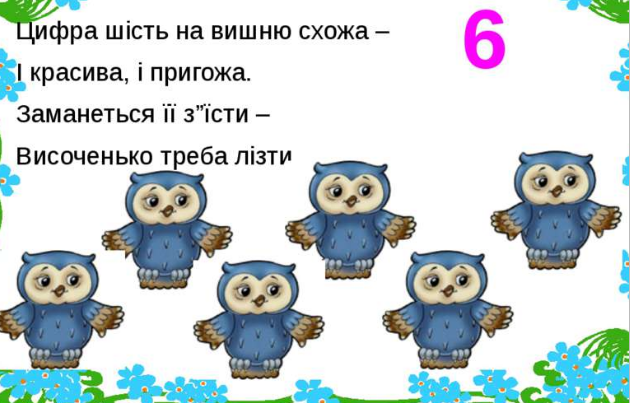 Загадка
Дуже схожа вона на замок
Знизу кружечок, а зверху – гачок.
Сусідка у неї – п’ятірка завзята,
Вгадайте, як незнайомку цю звати?

Її уважненько пишіть. 
М’яким знаком не назвіть.
 Бо образиться іще 
І до літер утече. * * * 

Цифра ця, як бегемотик, 
Має кругленький животик.
 Ну, а шийка, як дуга, 
Вліво зігнута вона.
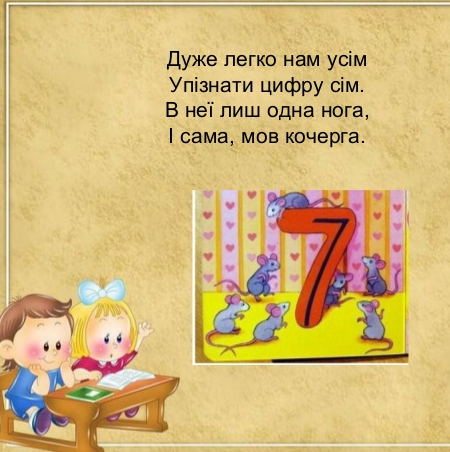 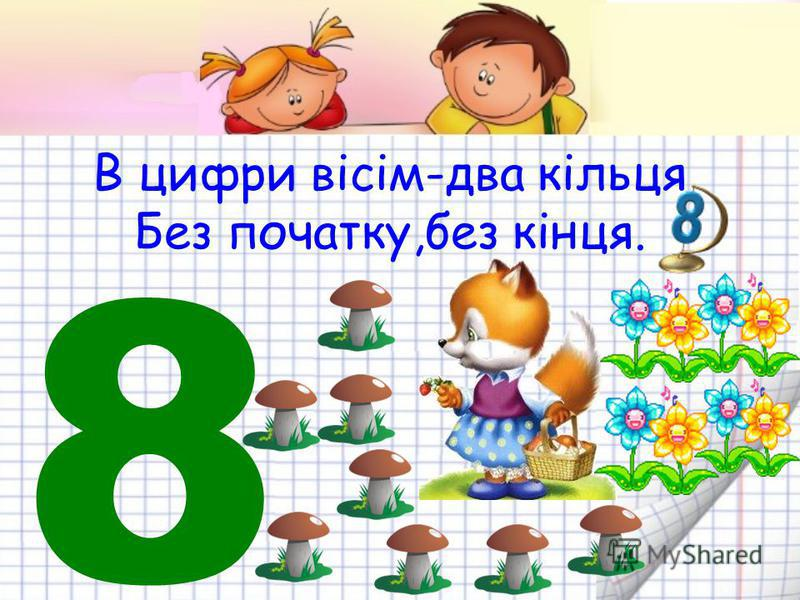 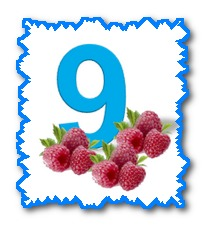 Цифра дев’ять, як годиться,Має кругленьке обличчя,Заокруглений бочокТа ще й хвостик, як гачок.
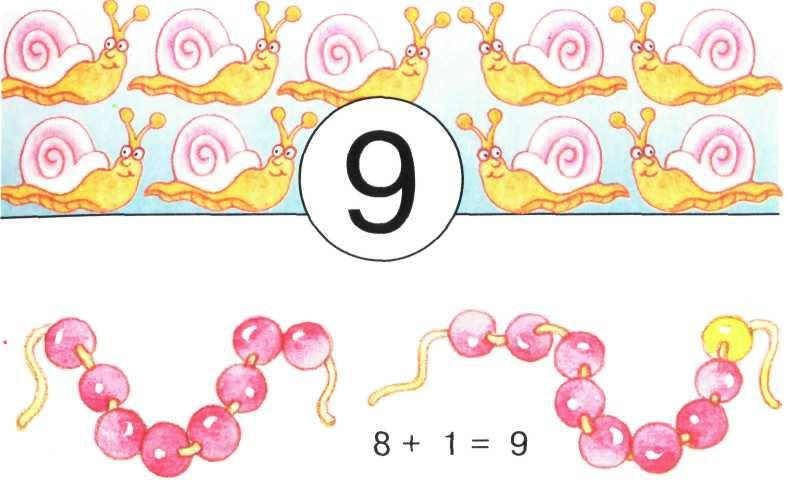 Загадка
Шістку вмить переверни 
Вниз хвостом і розкажи,
Нову цифру як назвати?
Можеш зразу відгадати?
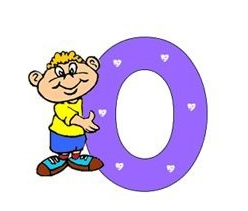 Давай назвем його м'ячем!
А хочеш, бубликом назвем.
Та як його не називай
Це цифра нуль – ти так і знай.
http://www.razumniki.ru
http://svitppt.com.ua
http://tanyakiseleva.ru
http://doshkolenok.kiev.ua
http://dovidka.biz.ua/zagadki-pro-tsifri
http://svitppt.com.ua
http://pidruchnyk.com.ua